JSP - Syntax
Shakti Prakash
Asstt. Prof. Computer Applications
Govt. Degree College Anantnag
5th SEMESTER CORE – 11  BCA516C1: INTERNET TECHNOLOGIES
The Scriptlet
A scriptlet can contain any number of JAVA language statements, variable or method declarations, or expressions that are valid in the page scripting language.
Following is the syntax of Scriptlet −
<% code fragment %> You can write the XML equivalent of the above syntax as follows −
<jsp:scriptlet> code fragment </jsp:scriptlet> Any text, HTML tags, or JSP elements you write must be outside the scriptlet. Following is the simple and first example for JSP −
Following is the simple and first example for JSP
<html> 
<head><title>Hello World</title></head> <body> Hello World!<br/> 
		<%     	
			out.println("Your IP address is " + 			request.getRemoteAddr());
		 %> 
    </body>
</html>
Let us keep the above code in JSP file hello.jsp and put this file in C:\apache tomcat7.0.2\webapps\ROOT directory.
      
	Browse through the same using URL http://localhost:8080/hello.jsp. The above code will generate the following result −
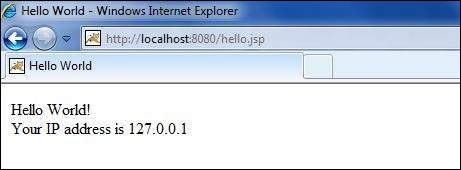 JSP Declarations
A declaration declares one or more variables or methods that you can use in Java code later in the JSP file. You must declare the variable or method before you use it in the JSP file.
Following is the syntax for JSP Declarations −
<%! declaration; [ declaration; ]+ ... %> You can write the XML equivalent of the above syntax as follows −
<jsp:declaration> code fragment </jsp:declaration> Following is an example for JSP Declarations −
<%! int i = 0; %> <%! int a, b, c; %> <%! Circle a = new Circle(2.0); %>
JSP Expression
A JSP expression element contains a scripting language expression that is evaluated, converted to a String, and inserted where the expression appears in the JSP file.
Because the value of an expression is converted to a String, you can use an expression within a line of text, whether or not it is tagged with HTML, in a JSP file.
The expression element can contain any expression that is valid according to the Java Language Specification but you cannot use a semicolon to end an expression.
     
	 Following is the syntax of JSP Expression −
<%= expression %> You can write the XML equivalent of the above syntax as follows −
<jsp:expression> expression </jsp:expression>

 	 Following example shows a JSP Expression −
<html> <head><title>A Comment Test</title></head> 
<body> <p>Today's date: <%= (new java.util.Date()).toLocaleString()%></p> </body> </html> 

	The above code will generate the following result −
Today's date: 11-Sep-2010 21:24:25
JSP Comments
JSP comment marks text or statements that the JSP container should ignore. A JSP comment is useful when you want to hide or "comment out", a part of your JSP page.
Following is the syntax of the JSP comments −
<%-- This is JSP comment --%> 
Following example shows the JSP Comments −
<html>
 <head><title>A Comment Test</title></head>
 <body> 
	<h2>A Test of Comments</h2> 
	<%-- This comment will not be visible in the page source --%> 
</body>
 </html>
There are a small number of special constructs you can use in various cases to insert comments or characters that would otherwise be treated specially. 
	Here's a summary −
JSP Directives
A JSP directive affects the overall structure of the servlet class. It usually has the following form −
<%@ directive attribute="value" %> There are three types of directive tag −
S.No.       Directive & Description
1 .         <%@ page ... %>
                  Defines page-dependent attributes, such as scripting                	     language, error page, and buffering requirements.
2           <%@ include ... %>
                  Includes a file during the translation phase.
3           <%@ taglib ... %>
                 Declares a tag library, containing custom actions, used     
		    in the page
JSP Actions
JSP actions use constructs in XML syntax to control the behavior of the servlet engine. You can dynamically insert a file, reuse JavaBeans components, forward the user to another page, or generate HTML for the Java plugin.

There is only one syntax for the Action element, as it conforms to the XML standard −
<jsp:action_name attribute="value" />
	 Action elements are basically predefined functions.
Following table lists out the available JSP Actions
JSP Implicit Objects
JSP supports nine automatically defined variables, which are also called implicit objects. These variables are −